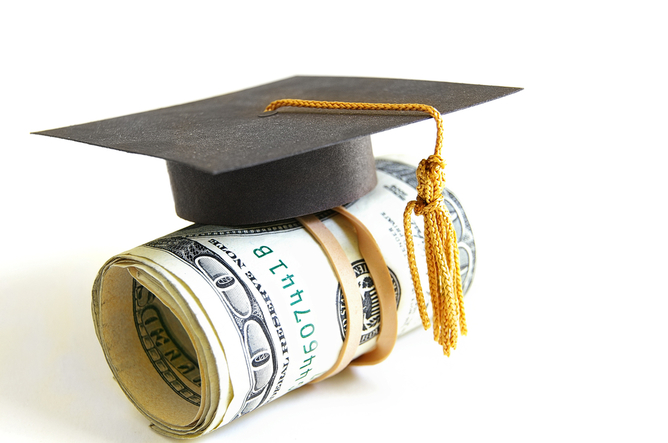 FINANCIAL AIDfor 2023-2024
Shaunté Middleton
Educational Talent Search
Binghamton University
TRIO Educational Talent  SearchBinghamton UniversityShaunté MiddletonCounselor607-777-5436smiddle@binghamton.edu
The Educational Talent Search Program assists low income, first generation students in applying for college and financial aid.
Financial Aid comes in several forms and from several sources.FederalStateLocalCollege
Grants   Scholarships   Loans
The Financial Aid process begins with filing the FAFSA.Free Application for Federal Student Aid.www.FAFSA.GOVwww.studentaid.gov
Here is a quick video overview of the Financial Aid process.https://www.youtube.com/watch?v=emUDDQSFYRI
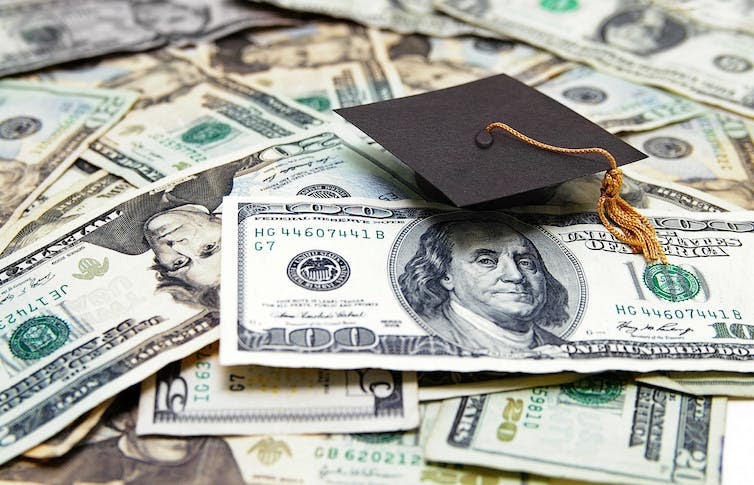 You can file a FAFSA beginning October 1st.You will need income information from 2021. That includes your taxes and any untaxable income.
This Photo by Unknown Author is licensed under CC BY-SA
Filling out the FAFSA form https://www.youtube.com/watch?v=w9HWaQpuNSk
You can begin the process now by getting an FSA ID Username and Password to use as an electronic signature.https://www.youtube.com/watch?v=yj1Pn-shze8
Your Student Aid Report (SAR) is an electronic or paper document that gives you some basic information about your eligibility for federal student aid. It also includes your answers to the questions on the Free Application for Federal Student Aid (FAFSA®) form.
   
You will receive it in your email 1-3 days after you      submit a signed FAFSA.

BE SURE TO READ YOUR SAR! 
It will let you know if you have made any errors and will tell you how much Pell Grant money and Student Loan eligibility you have.
What is a SAR?Student Aid Report
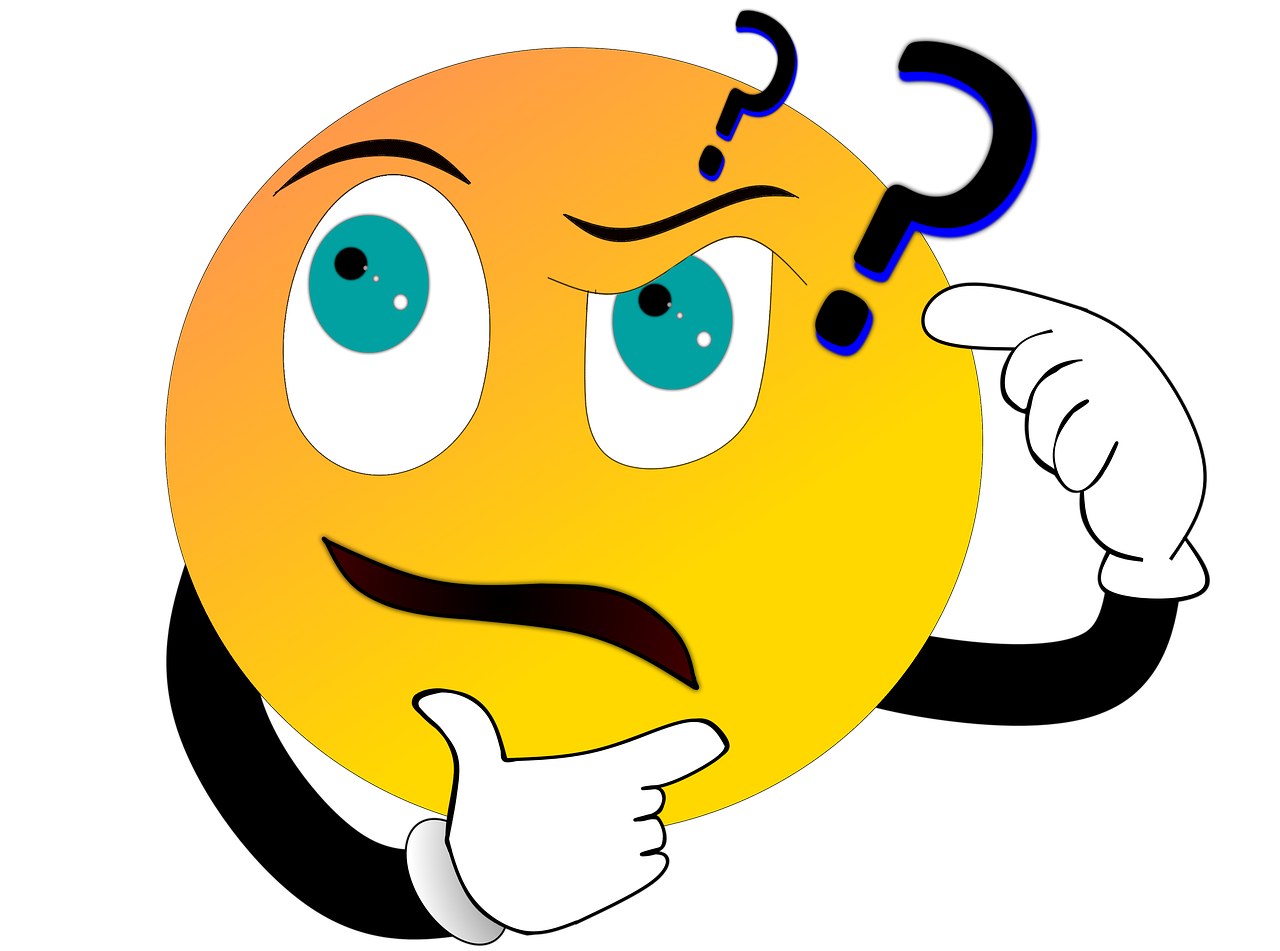 You will find a      direct link to the New York State TAP application on the confirmation page of the FAFSA. Click there if you would like to “Start your state application”.
HESC.NY.GOV is also the place to apply for the NYS Excelsior Scholarship.  $125,000 income limit this year.LAST DOLLAR SCHOLASHIP
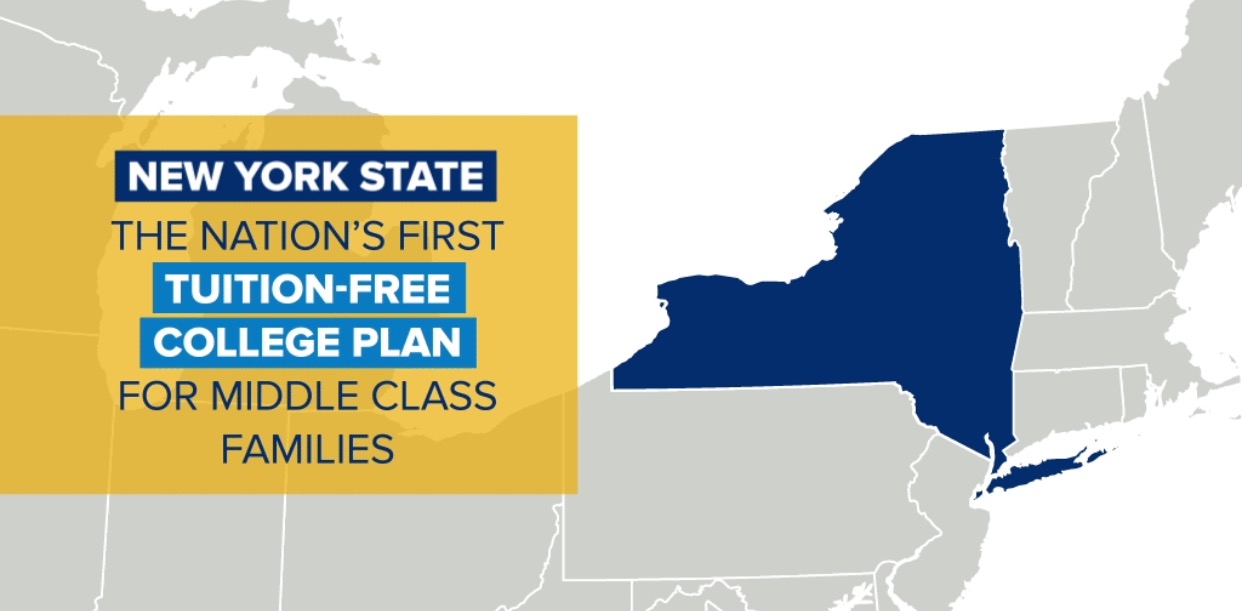 www.HESC.NY.GOV/TOTWhttps://www.youtube.com/watch?v=gB30ASXhCho
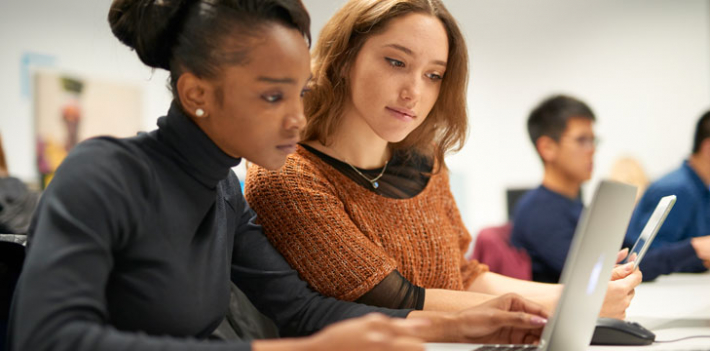 Once you completed the your FAFSA and TAP…AM I DONE WITHFINANCIAL AID?
Well….NO.
 This is actually just the beginning of your financial aid process!
Your college will assign you an online account. This account is where you can see what types of  Financial Aid you have been offered.You will need to ACCEPT or DECLINE your financial aid offer in this account.You will also use this account to register  for classes, create your schedule,see your grades.
Once you see how much you have in 
FREE MONEY, you can determine if you will need STUDENT LOANS. 

DON’T FORGET TO CHECK WITH THE HS GUIDANCE OFFICE ABOUT SCHOLARSHIPS!

Most colleges will also offer payment plans to pay college costs
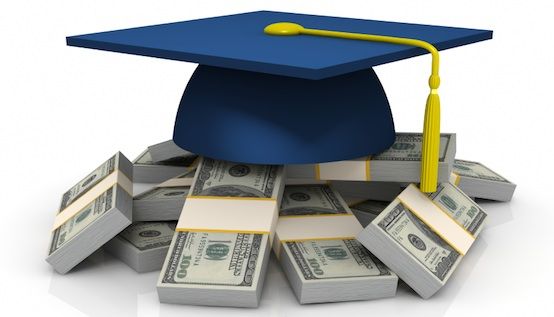 A
BE SURE TO CHECK YOUR EMAIL OFTEN!
 DO NOT IGNORE EMAILS SENT TO YOU BY YOUR COLLEGE.
Remember to file for Financial Aid every year!Keep records of your usernames and passwords.Ask for help if you need it.
EDUCATIONAL TALENT SEARCH Binghamton University

Shaunté Middleton
smiddle@binghamton.edu
607-777-5436
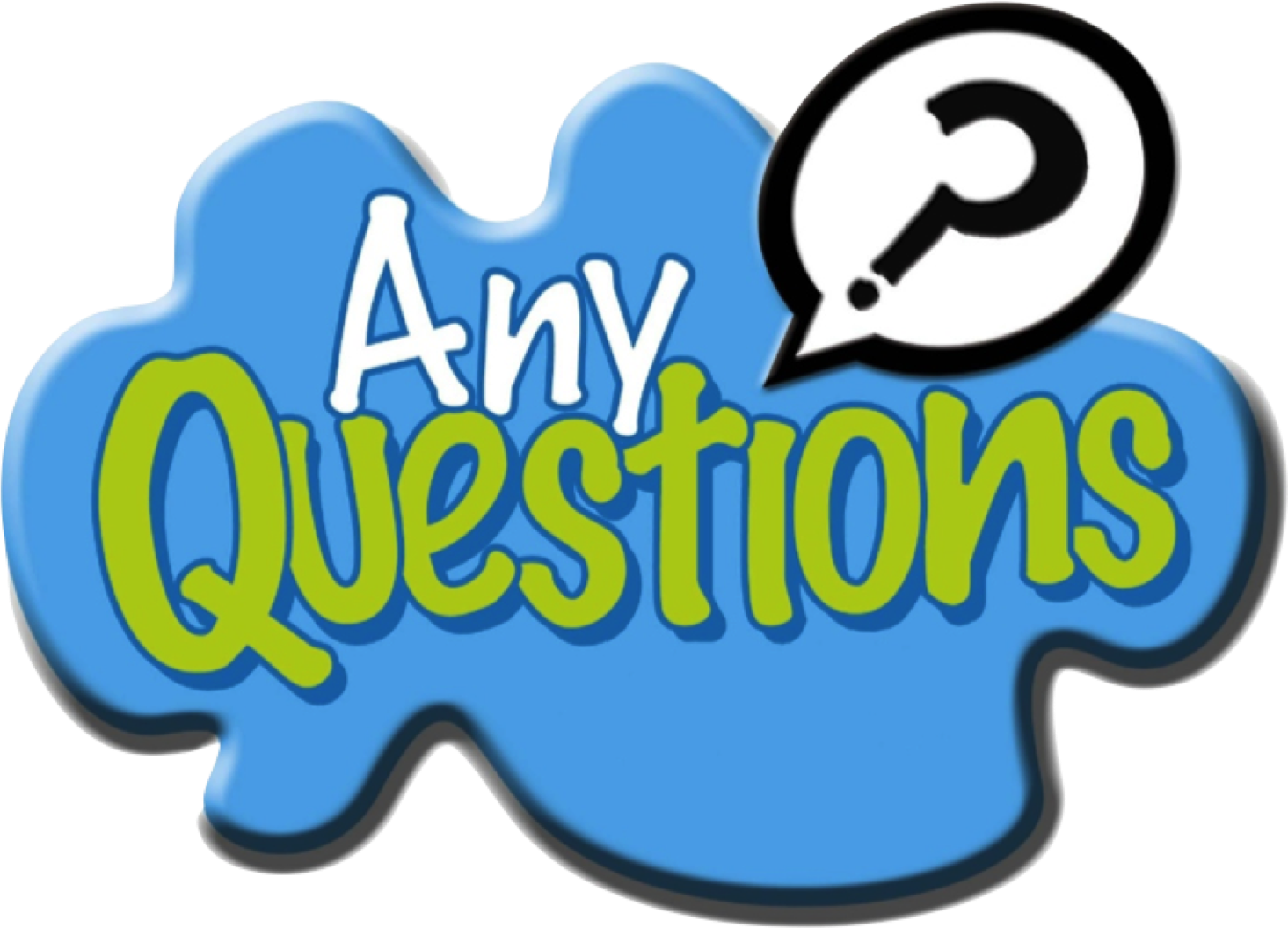